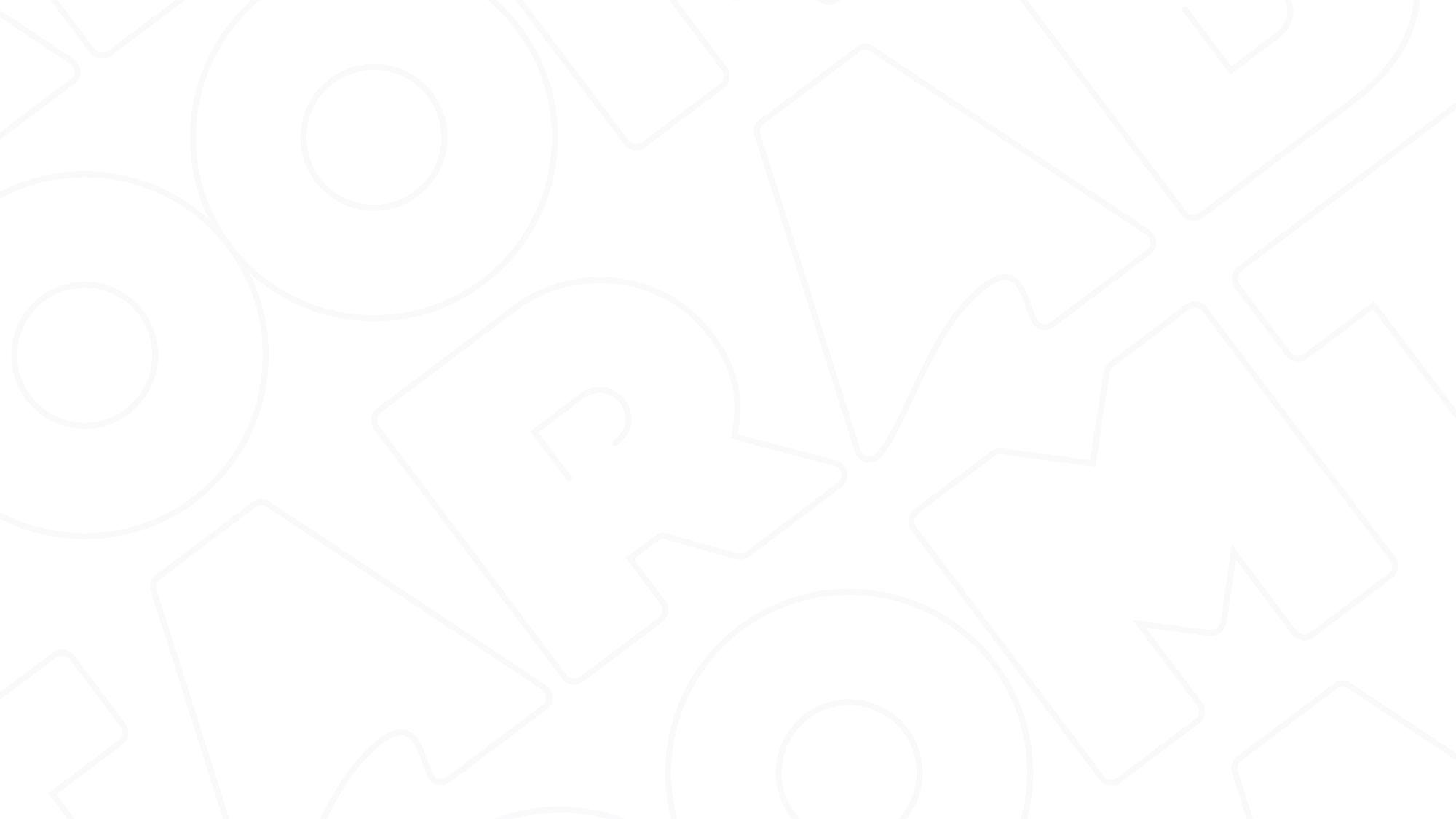 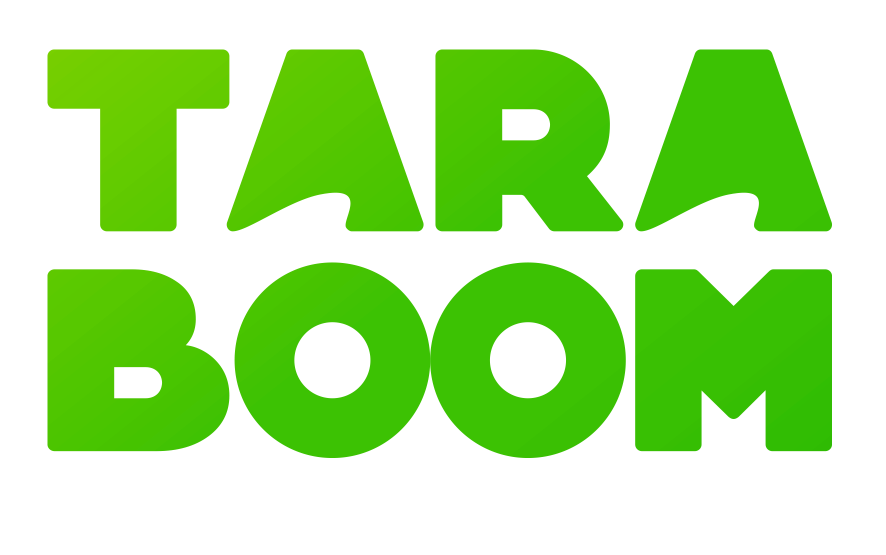 taraboom.ru
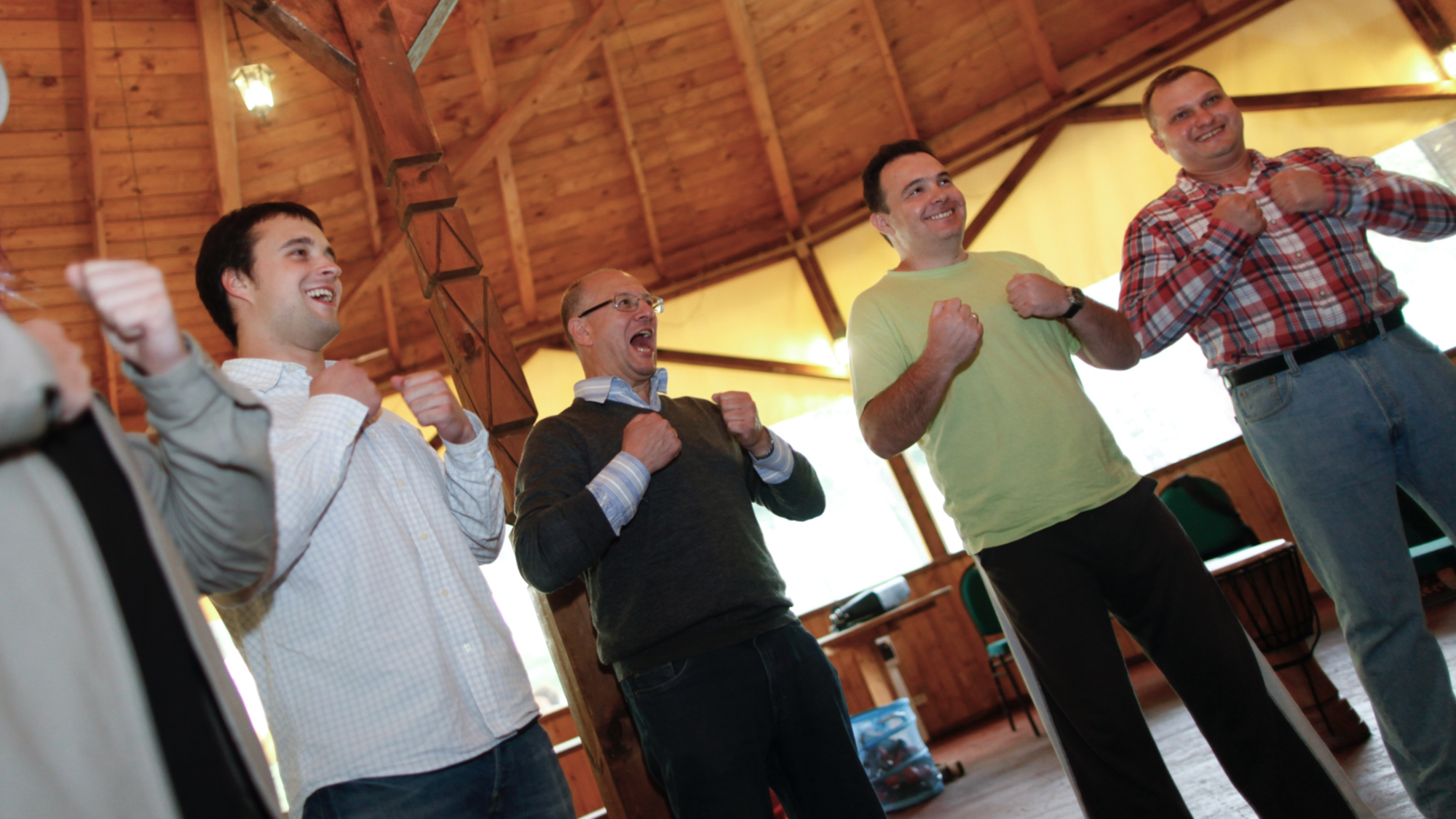 Щас спою!
ВОКАЛЬНЫЙ ТИМБИЛДИНГ
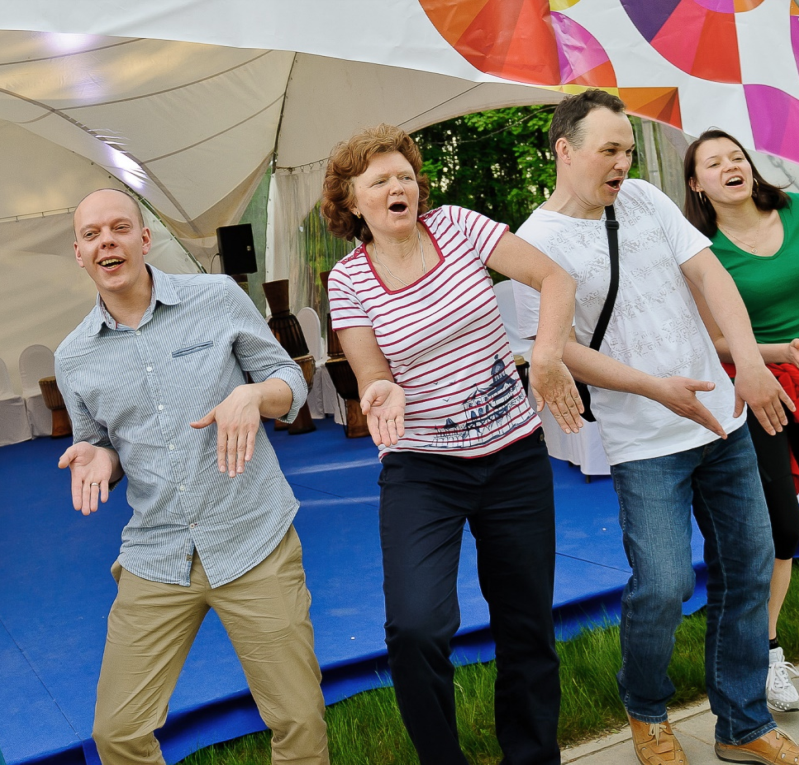 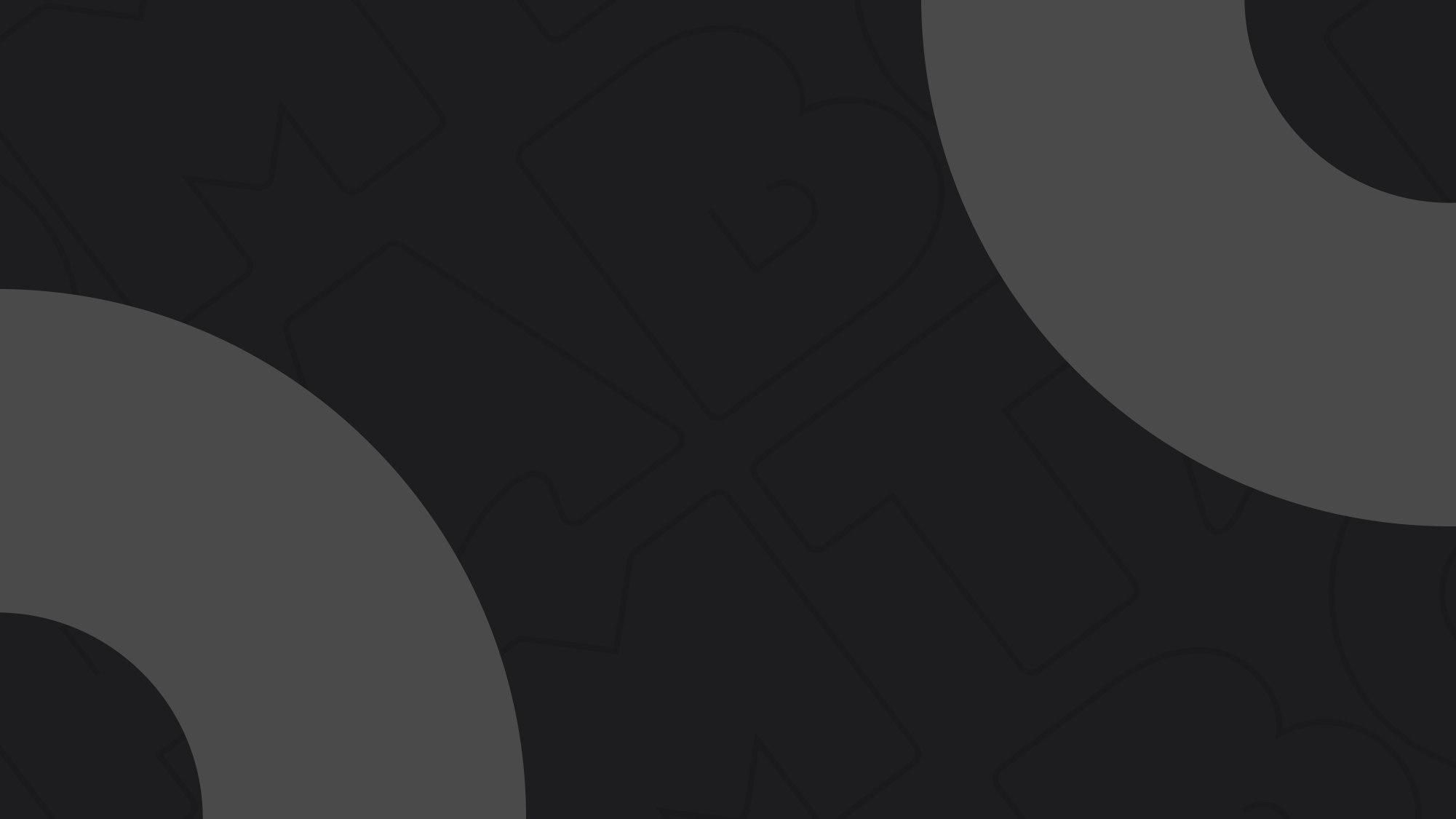 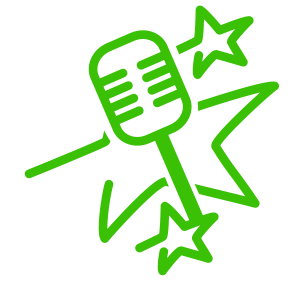 ПРОГРАММА
ЛОМАЮЩАЯ 
БАРЬЕРЫ
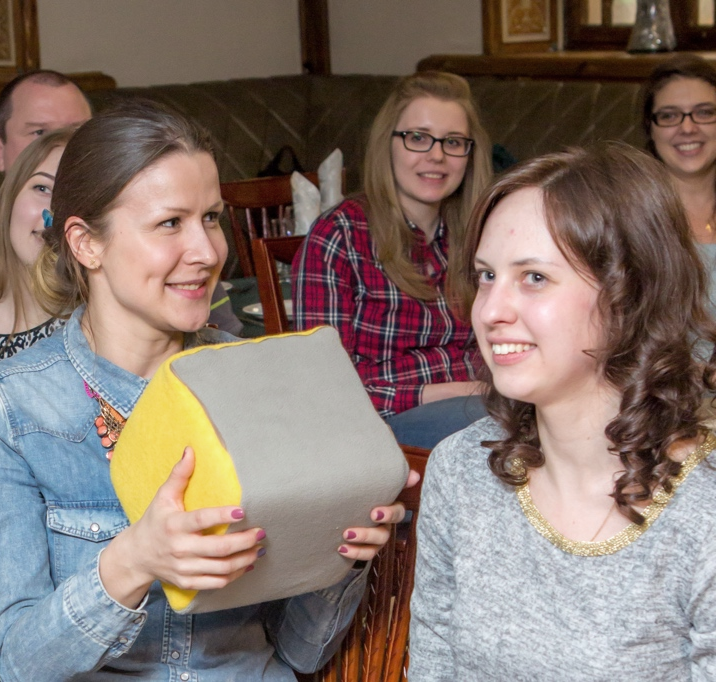 в легкой и фановой форме!
Совместное пение – одно из лучших средств для эмоционального сплочения любого коллектива!
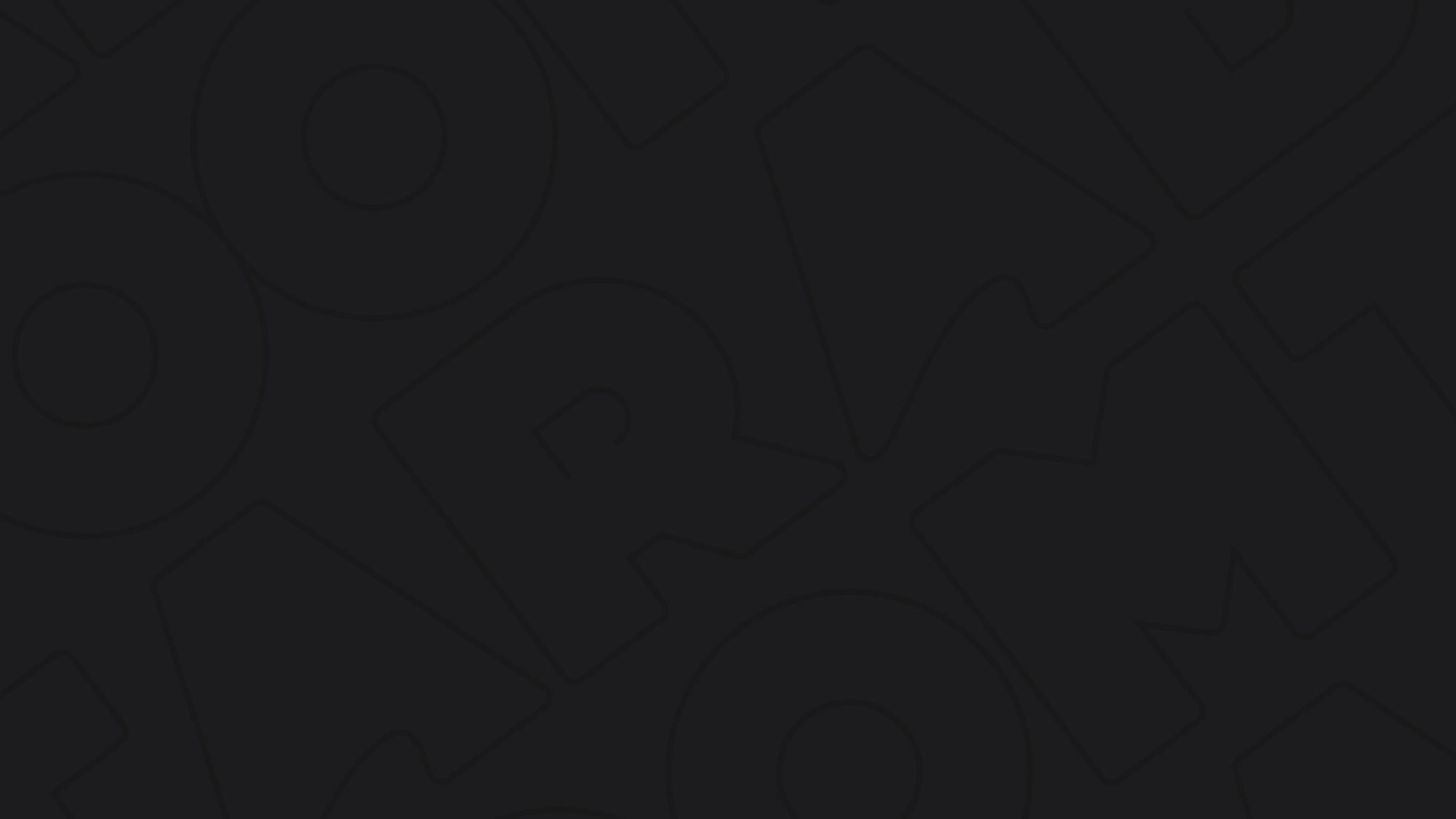 вокальный тимбилдинг  /  характеристики
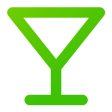 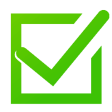 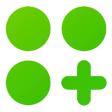 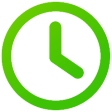 время
проведения
формат
мероприятия
решениезадач
количество 
участников
1-1,5
ЧАСА
НЕ ОГРАНИЧЕНО
ТИМБИЛДИНГ
РАСКРЕПОЩЕНИЕ
ТВОРЧЕСКАЯПРОКАЧКА
СПЛОЧЕНИЕ
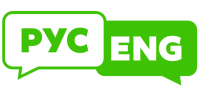 Проводим программы
на разных языках
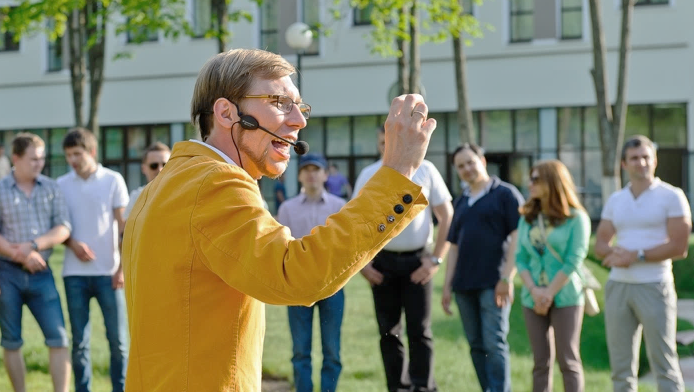 вокальный тимбилдинг  /  описание
Превращаем участников в хор единомышленников!
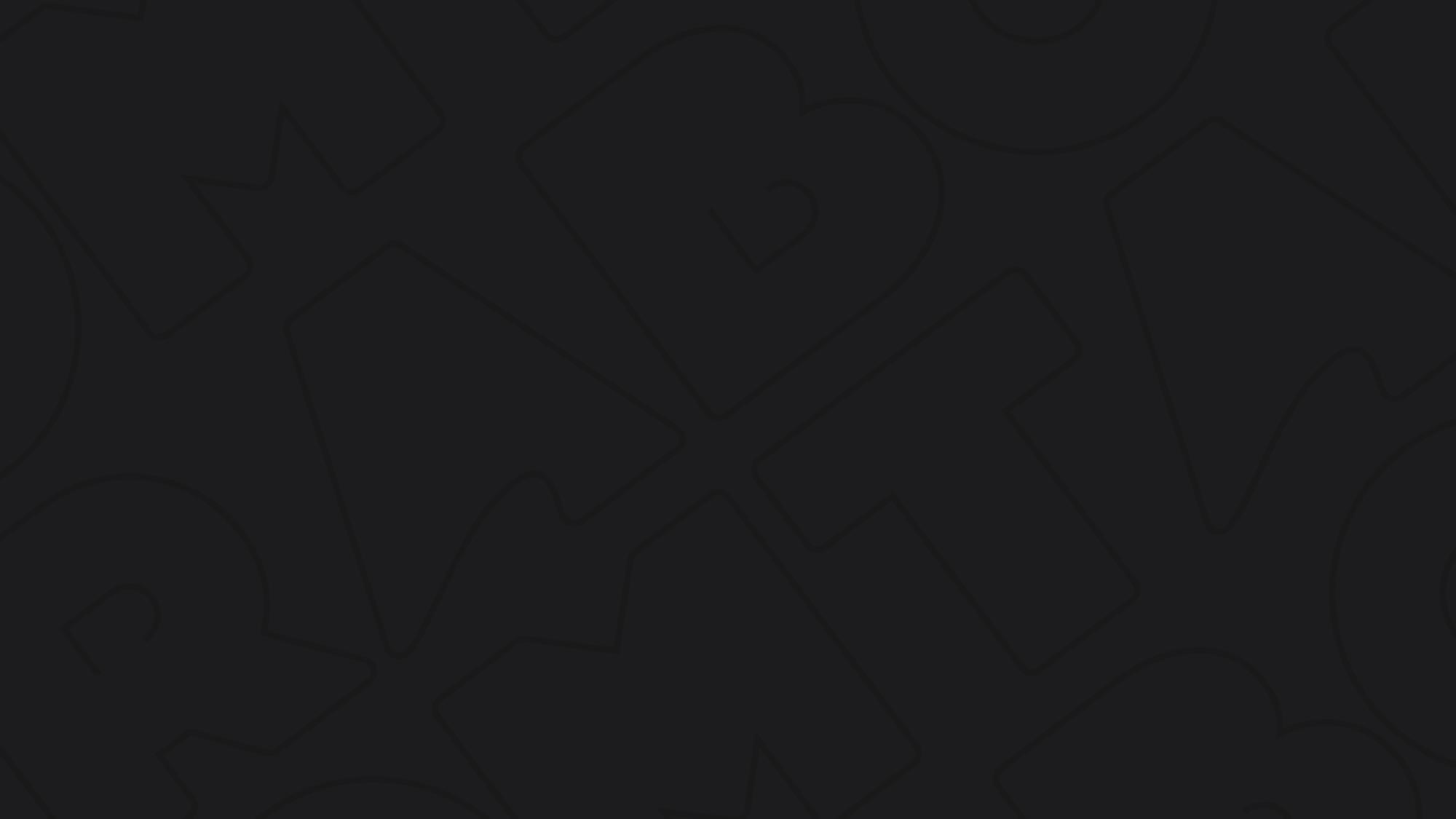 вокальный тимбилдинг  /  описание
ИСПОЛЬЗУЕМ:
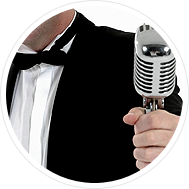 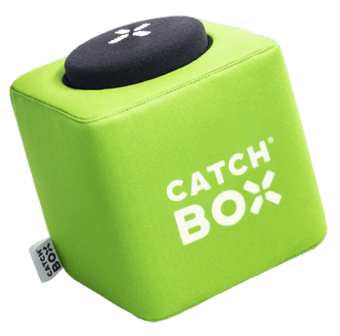 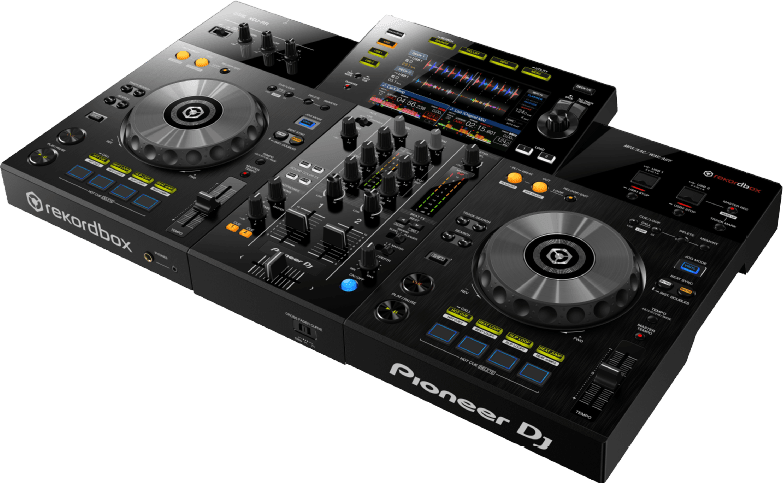 вокал ведущих
мягкий кубик-микрофон
DJ аппаратура
ДОКАЗЫВАЕМ
что у каждой компании есть свой голос!
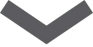 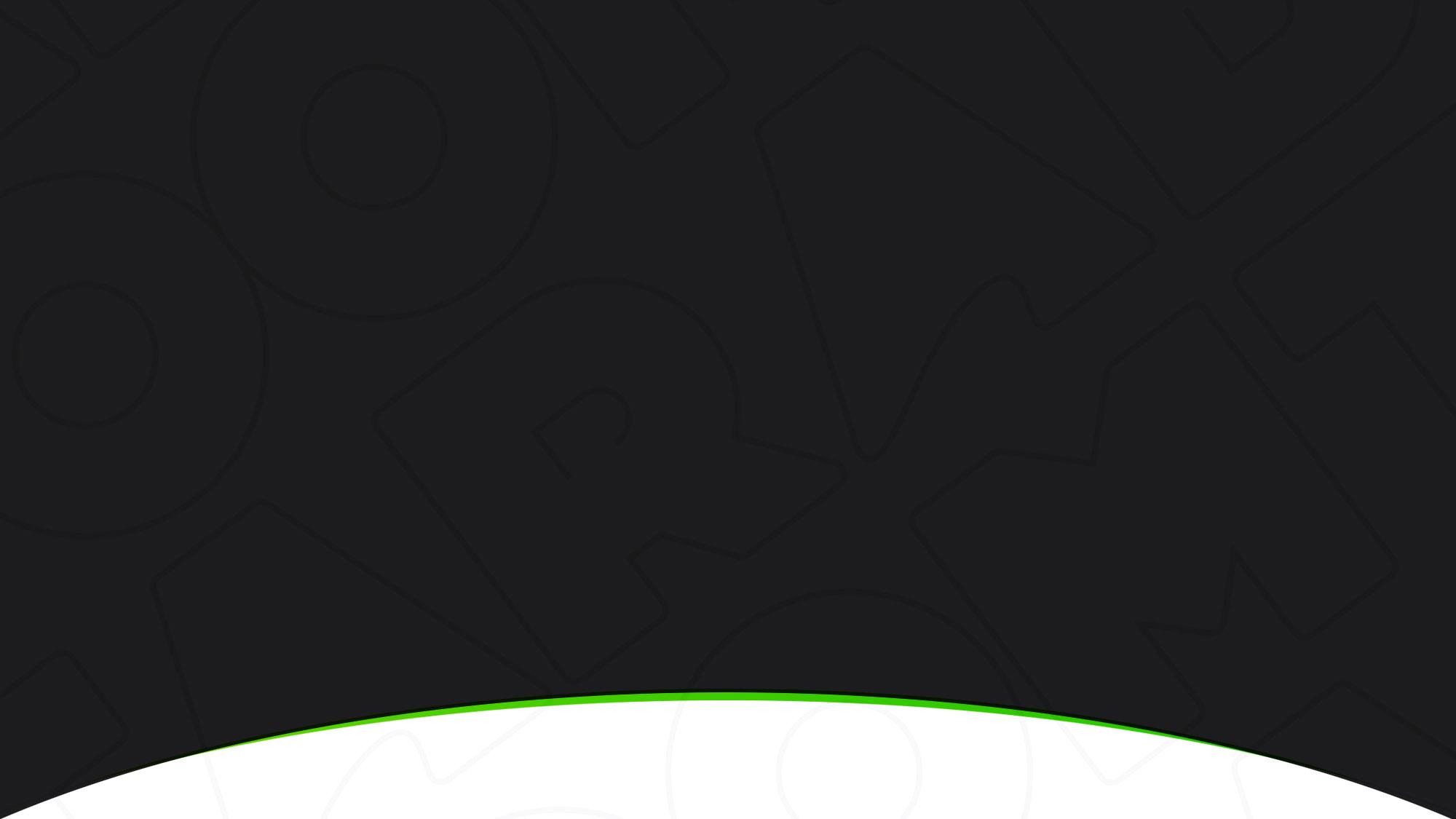 вокальный тимбилдинг  /  результат
РЕЗУЛЬТАТ
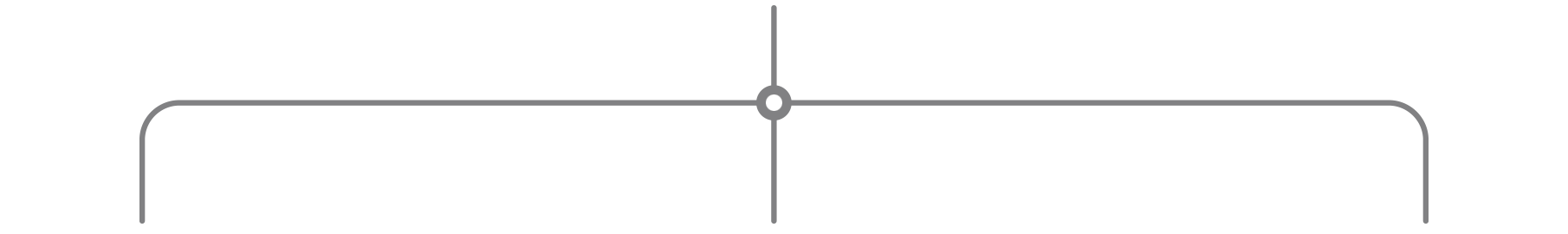 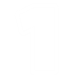 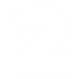 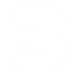 снятие коммуникацион-ных барьеров
Глубокаярефлексия
новый командный опыт
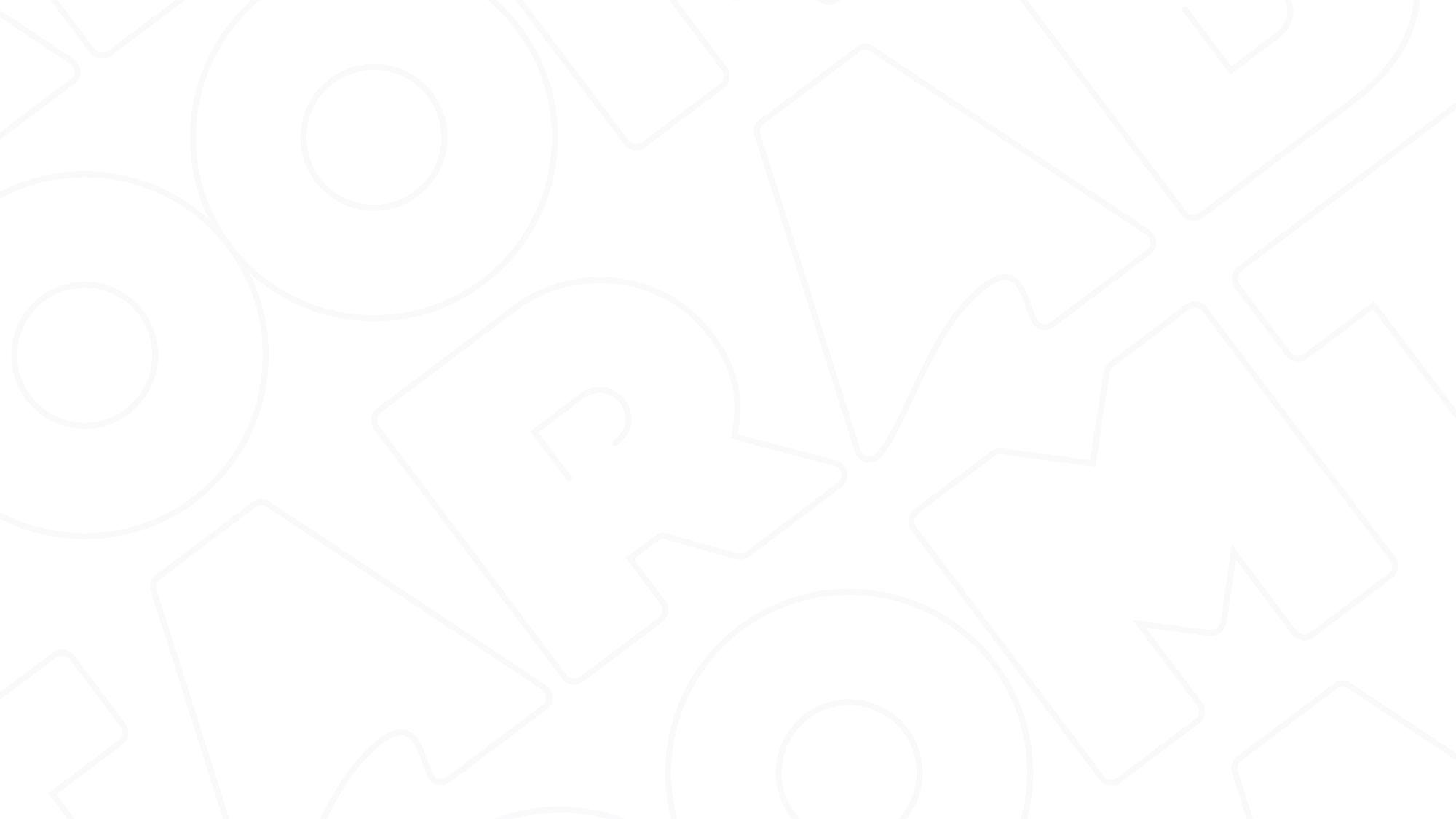 вокальный тимбилдинг  /  структура
Общее время программы 1-1,5 часа
3
1
5
4
2
1.    Вокальная разминка
2.   Кубик-микрофон
3.   Деление на команды
4.   Подготовка
5.   Общий сбор
Легкие весёлые упражнения на разогрев голоса и раскрепощение
Перекидывание участниками мягкого микрофона с исполнением известных композиций
Раздача текстов + знакомство с кураторами групп (зажигательные и профессионально поющие ведущие)
Репетиция команд в отдельных помещениях + творческая импровизация (продумывание движений и диспозиции)
Итоговое исполнение песни всеми участниками (для каждой команды свой куплет + общий припев)
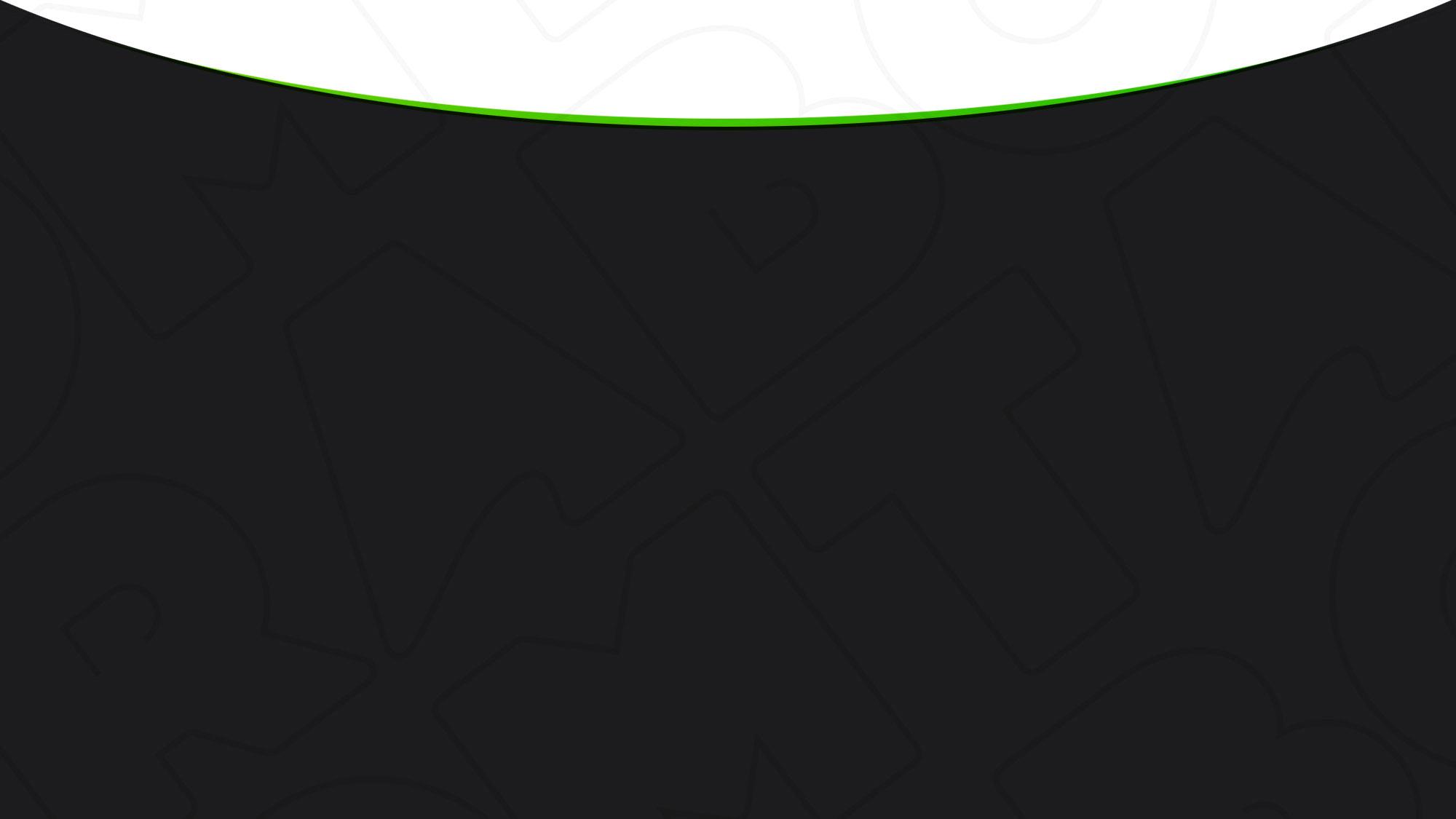 + доп. опция
Стоимость
от 1200 ₽ за человека
Съёмка и монтаж клипа
Минимальная стоимость программы:
от  20 000 ₽
от  70 000 ₽
В СТОИМОСТЬ ВХОДИТ:
3 ведущих 
DJ с аппаратурой
Помощники
Портативные звуковые системы
Банданы по цветам команд
Подготовка текста и трека
Доставка по Москве
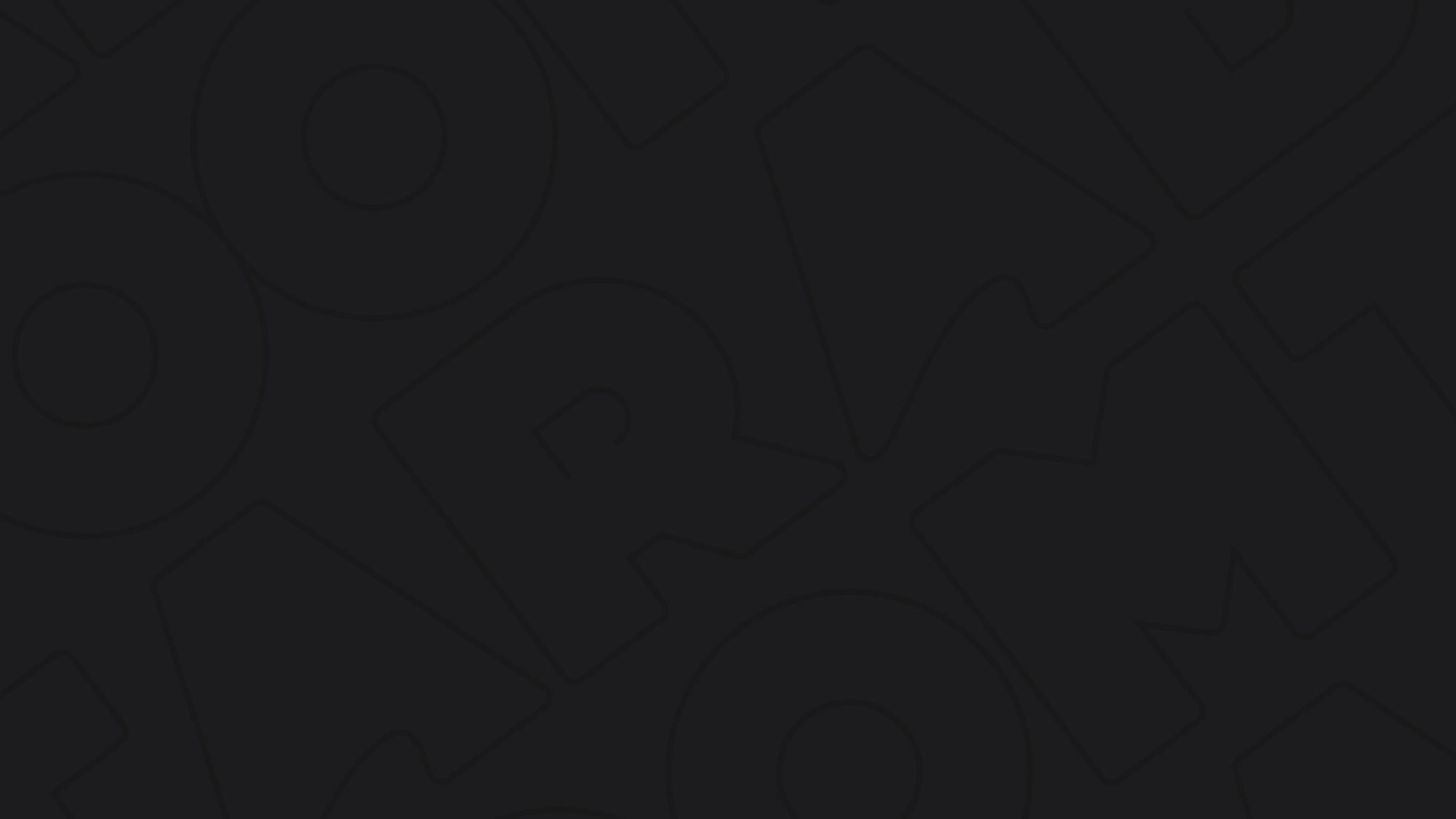 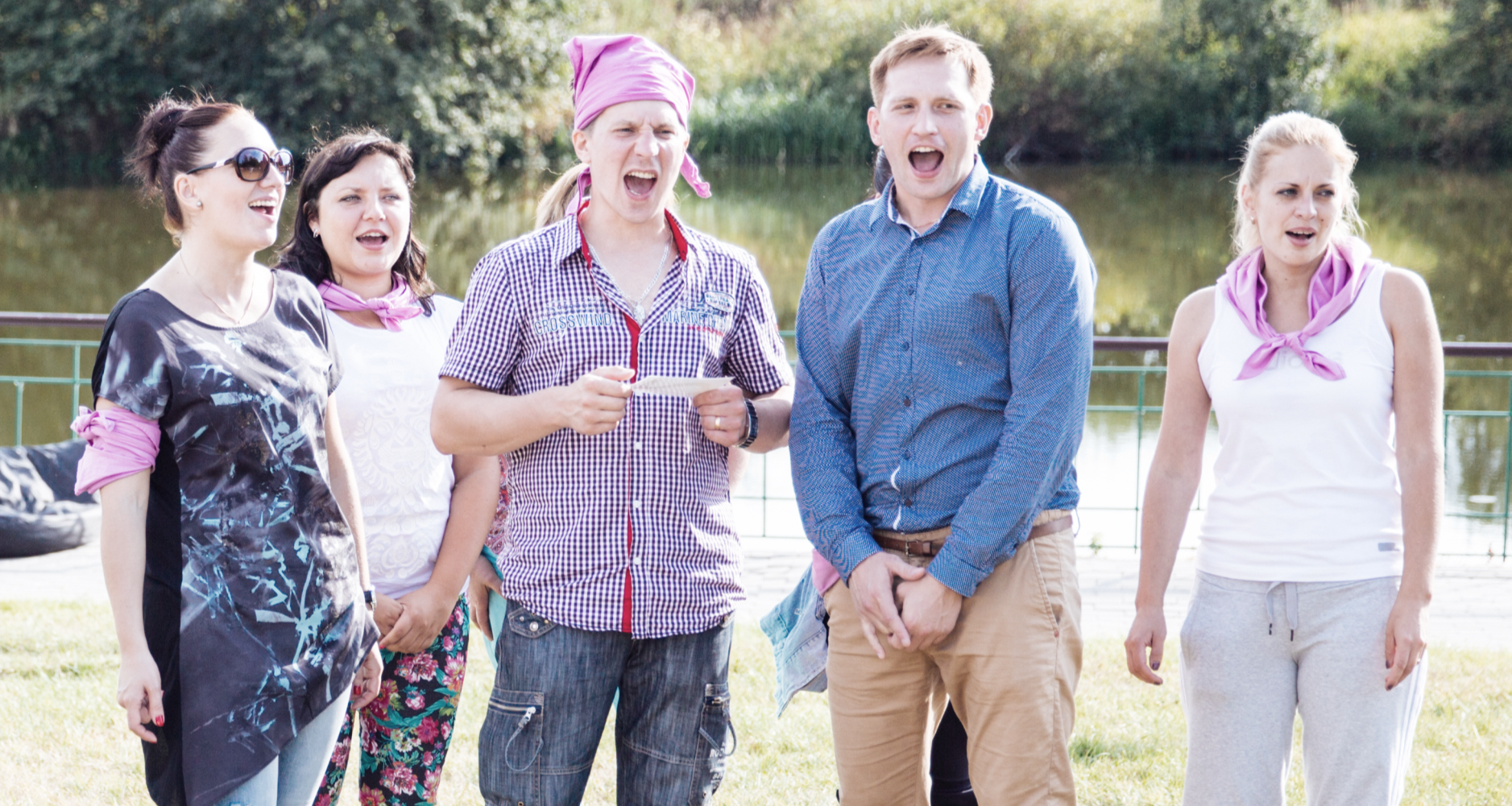 вокальный тимбилдинг  /  частый вопрос
А если кто-то не умеет петь или стесняется?
Это не беда! За время разминки мы всех так эмоционально зарядим и снимем все барьеры, что участники сами захотят принять участие в подготовке песни!
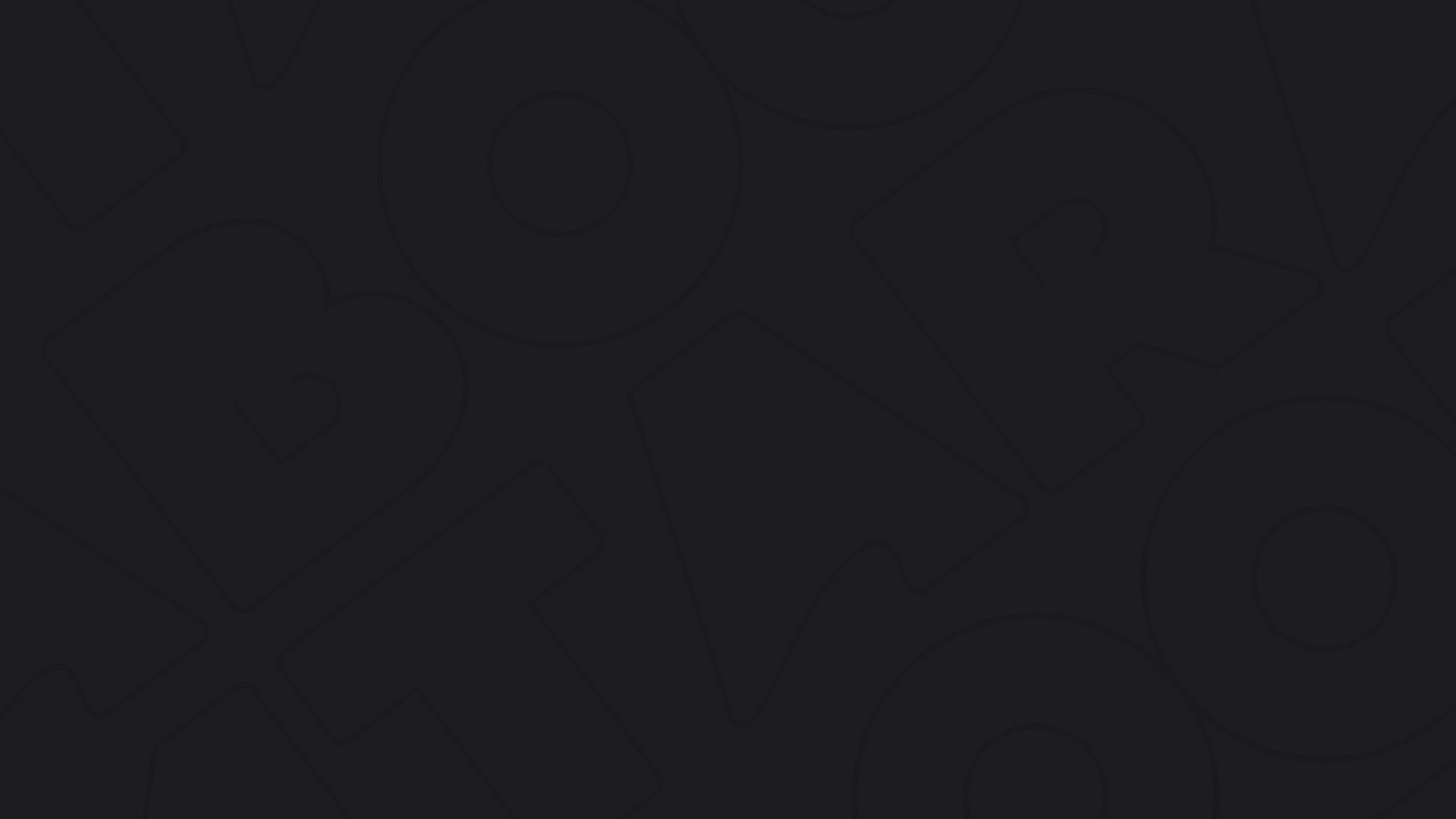 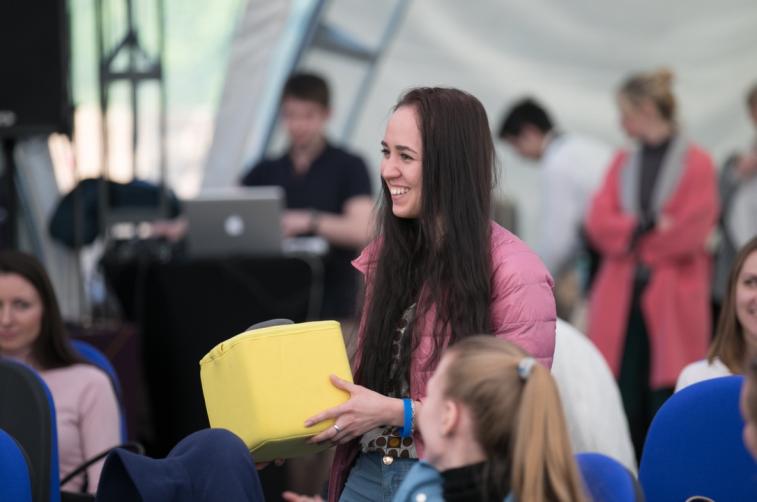 фото с мероприятий
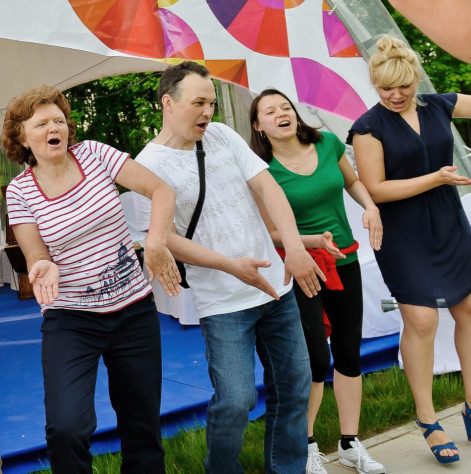 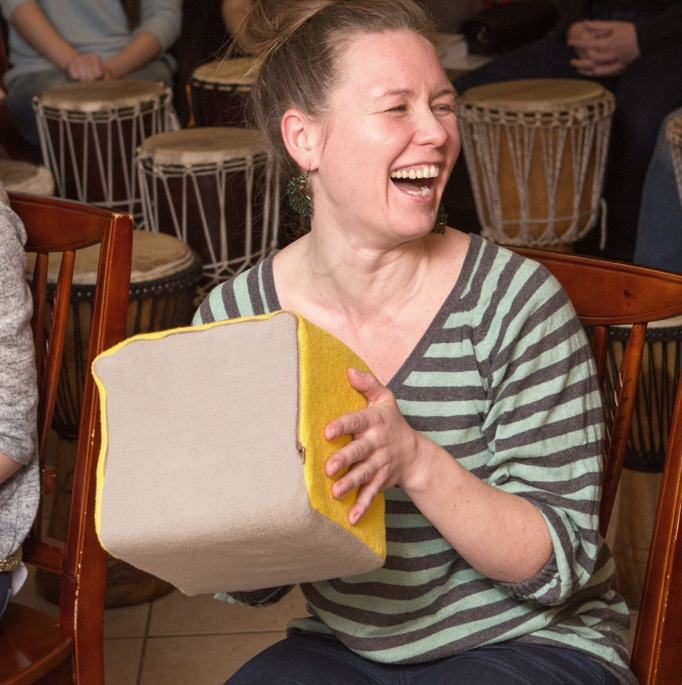 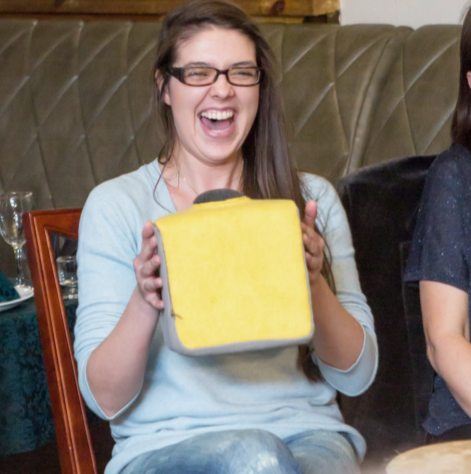 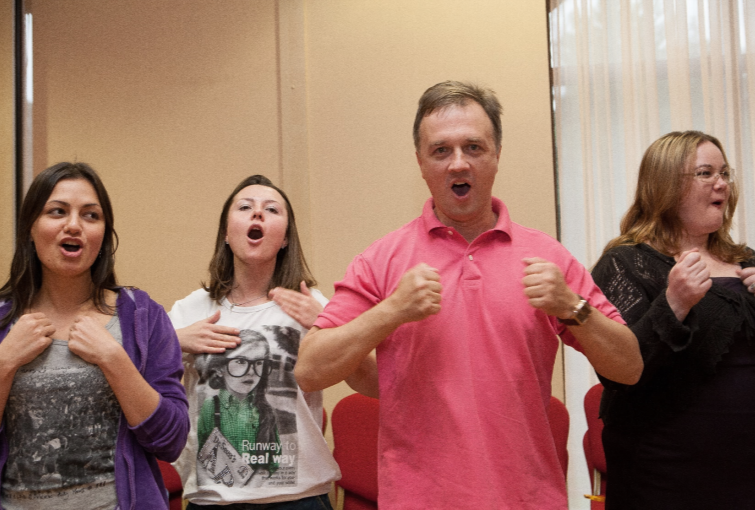 304
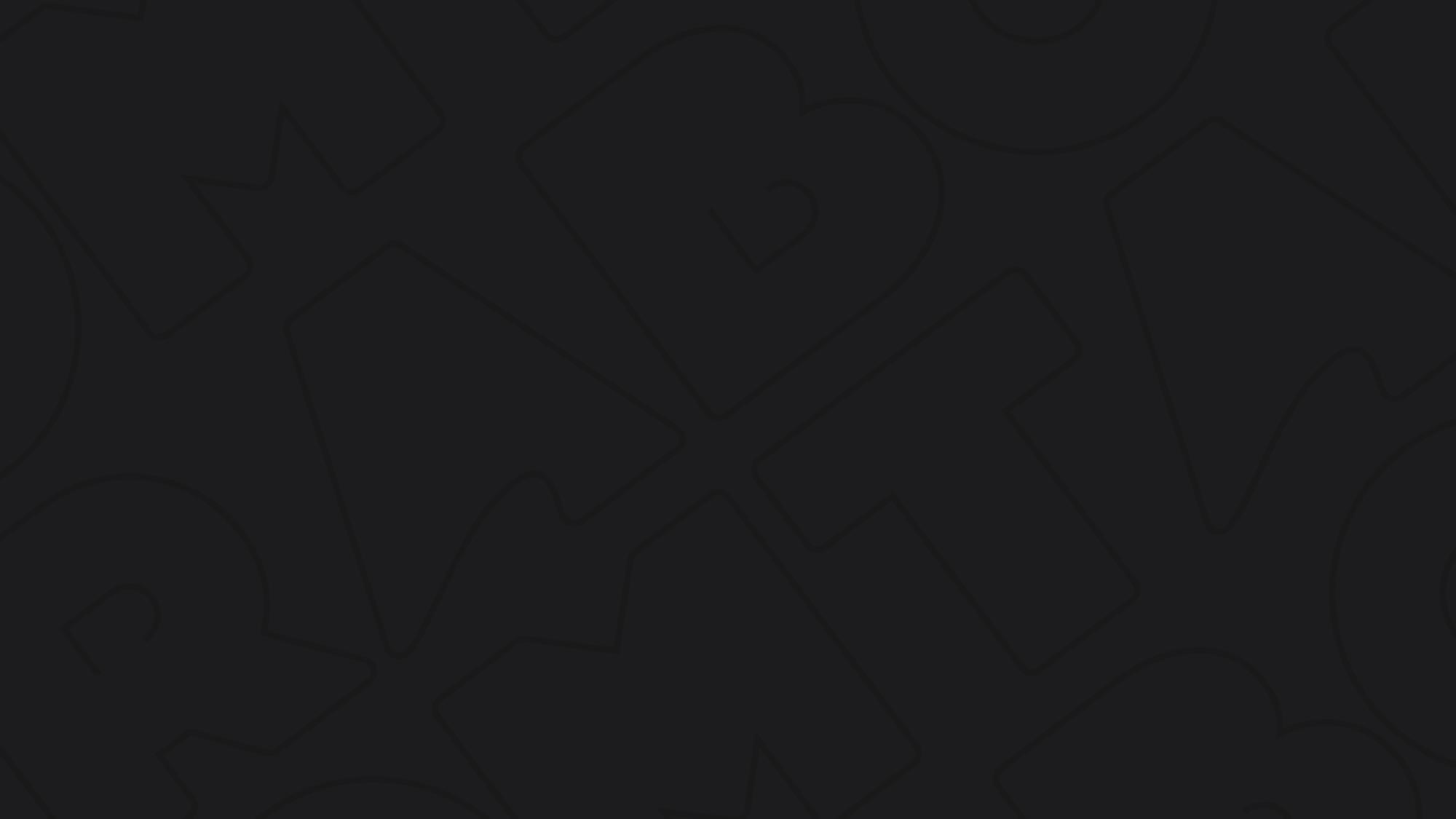 вокальный интерактив  /  райдер
ТЕХНИЧЕСКИЙ РАЙДЕР
1 стол (для DJ)
Защита от осадков и солнечного света
Установка и подключение 30 минут + SOUND CHECK 30 минут
Евро-розетки (5 штук)
Кабель XLR для соединения микшерного пульта DJ с микшерным пультом на площадке
БЫТОВОЙ РАЙДЕР
Питьевая
вода
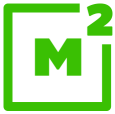 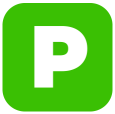 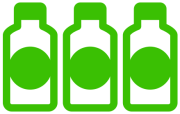 Парковочное место
Гримёрка или любое другое пространство для подготовки и сбора реквизита (3 кв.м)
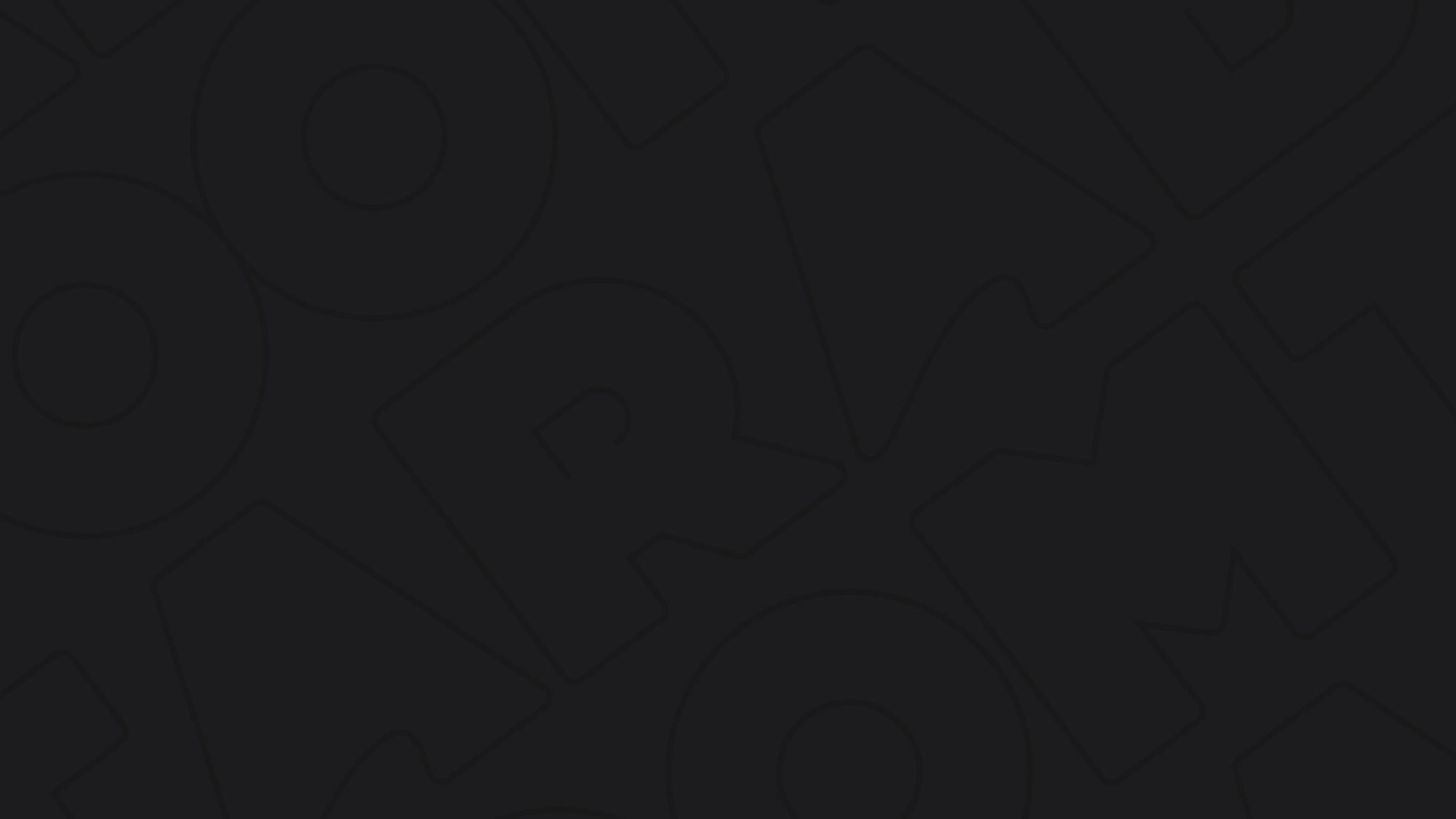 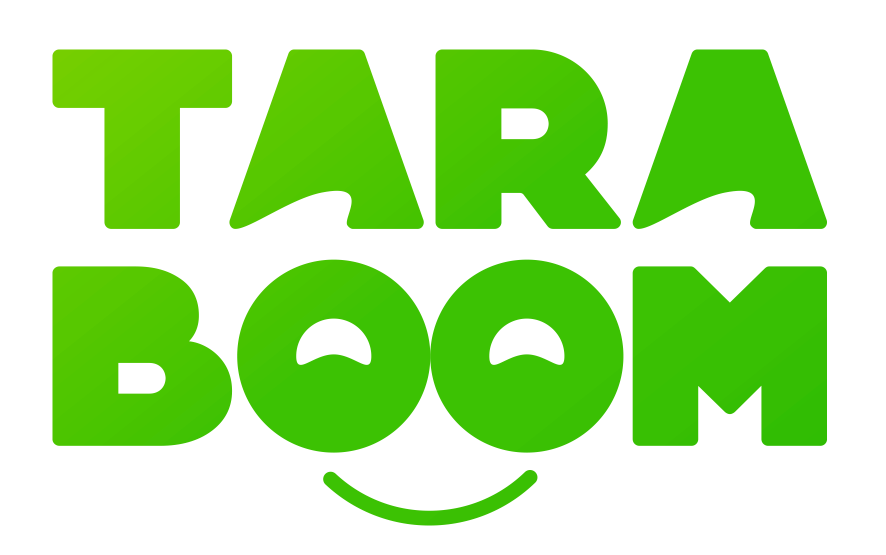 whatsapp  /  telegram
+7 (495) 585 37 90
 hello@taraboom.ru             taraboom.ru